R
F
T
I
S
C
O
A
N
R
N
T
I
H
S
I
-
7
.
24
8
A free CD of this message will be available following the service
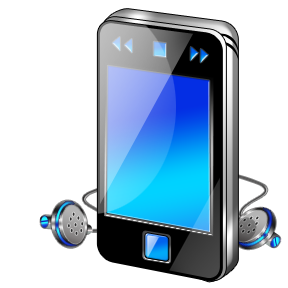 It will also be available for podcast later this week at calvaryokc.com
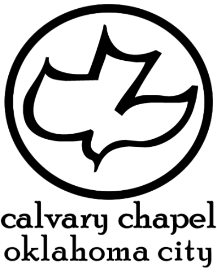 Adam Clarke - “The Gemara says: ‘It is forbidden a man to be without a wife; because it is written, It is not good for man to be alone. And whosoever gives not himself to generation and multiplying is all one with a murderer: he is as though he diminished from the image of God …’”
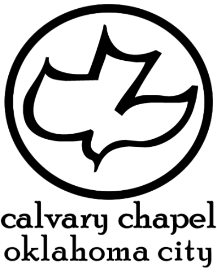 7.8-24
N
O
A
S
I
I
N
H
C
T
R
T
R
S
I
F
4 different classes mentioned
Unmarried (v. 8)
Divorced?
widows (v. 8)
Deceased spouse
Currently married
Married (v. 10)
Virgins (v. 25)
Not yet married
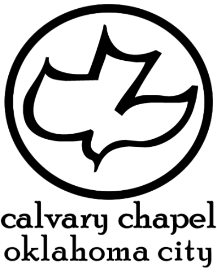 7.8-24
N
O
A
S
I
I
N
H
C
T
R
T
R
S
I
F
RE-MARRIAGE
BEING SINGLE
DIVORCE
WIDOWS
VIRGINS
SEX
GET MARRIED
$200
$200
$200
$200
$200
$200
$400
$400
$400
$400
$400
$400
$600
$600
$600
$600
$600
$600
$800
$800
$800
$800
$800
$800
$1000
$1000
$1000
$1000
$1000
$1000
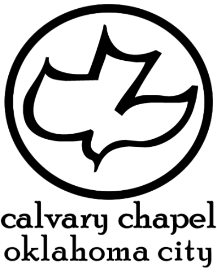 7.8-24
N
O
A
S
I
I
N
H
C
T
R
T
R
S
I
F
Matt. 5.32 - But I say  to  you that whoever divorces his wife for any reason except sexual immorality causes her  to  commit adultery; and whoever marries a woman who is divorced commits adultery.
Not moichaō, but porneia
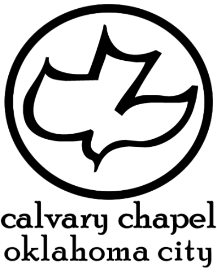 7.8-24
N
O
A
S
I
I
N
H
C
T
R
T
R
S
I
F
Matt. 19.9 - And I say to you, whoever divorces his wife, except for sexual immorality (porneia), and marries another, commits adultery (moichaō); and whoever marries her who is divorced commits adultery.
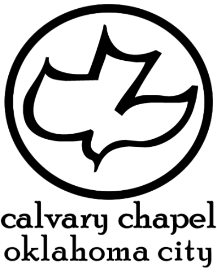 7.8-24
N
O
A
S
I
I
N
H
C
T
R
T
R
S
I
F
RE-MARRIAGE
BEING SINGLE
DIVORCE
WIDOWS
VIRGINS
SEX
$200
$200
$200
$200
$200
$200
$400
$400
$400
$400
$400
$400
$600
$600
$600
$600
$600
$600
STAY MARRIED
$800
$800
$800
$800
$800
$800
$1000
$1000
$1000
$1000
$1000
$1000
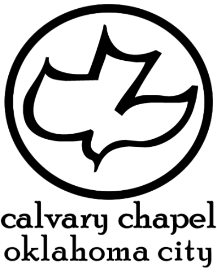 7.8-24
N
O
A
S
I
I
N
H
C
T
R
T
R
S
I
F
2 Cor. 6.14 - Do not be unequally yoked together with unbelievers. For what fellowship has righteousness with lawlessness? And what communion has light with darkness?
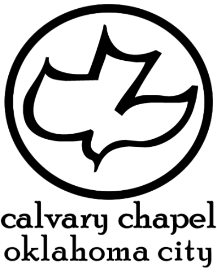 7.8-24
N
O
A
S
I
I
N
H
C
T
R
T
R
S
I
F
RE-MARRIAGE
BEING SINGLE
DIVORCE
WIDOWS
VIRGINS
SEX
$200
$200
$200
$200
$200
$200
$400
$400
$400
$400
$400
$400
$600
$600
$600
$600
$600
$600
$800
$800
$800
$800
$800
$800
$1000
$1000
$1000
$1000
$1000
$1000
STILL STAY MARRIED
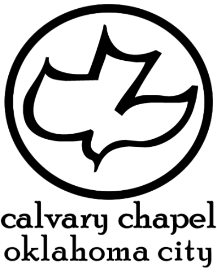 7.8-24
N
O
A
S
I
I
N
H
C
T
R
T
R
S
I
F
NLT - For the Christian wife brings holiness to her marriage, and the Christian husband brings holiness to his marriage. Otherwise, your children would not have a godly influence, but now they are set apart for him.
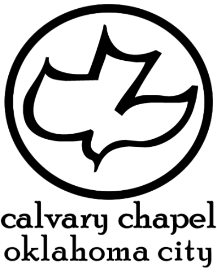 7.8-24
N
O
A
S
I
I
N
H
C
T
R
T
R
S
I
F
Mal. 2.16 - For the Lord God of Israel says that He hates divorce.
He also hates …
cheating
Murder
fornication
Shedding Innocent blood
Proud look
Feet that run to evil
Wicked heart
Sowing discord
False witness
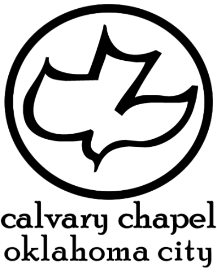 7.8-24
N
O
A
S
I
I
N
H
C
T
R
T
R
S
I
F